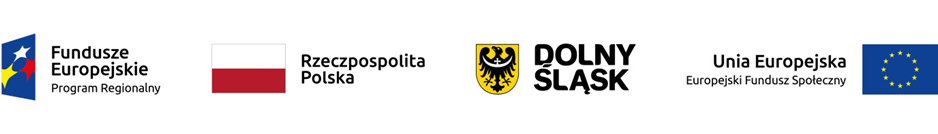 Dostęp do wysokiej jakości usług społecznych RPO WD 2014-2020
Rola Dolnośląskiego Wojewódzkiego Urzędu Pracy
we wdrażaniu  Europejskiego Funduszu Społecznego
w ramach perspektywy finansowej 2007-2013 oraz 2014-2020
Wrocław, 11 stycznia 2017 r.
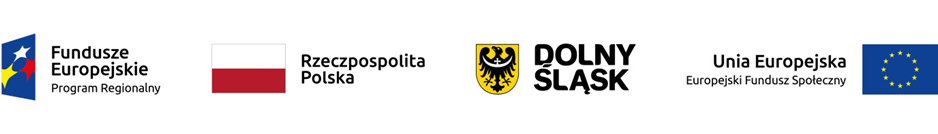 Konkurs w ramach:
Regionalnego Programu Operacyjnego
Województwa Dolnośląskiego 2014-2020
Oś priorytetowa 9 Włączenie społeczne
 Działanie 9.2 Dostęp do wysokiej jakości usług społecznych 
Poddziałanie 9.2.1 Dostęp do wysokiej jakości usług społecznych – konkursy horyzontalne
Konkurs nr RPDS.09.02.01-IP.02-02- 283/17
Konkurs na projekty realizowane w ramach typu operacji: 9.2.C - projekty w zakresie mieszkań chronionych i wspomaganych
2
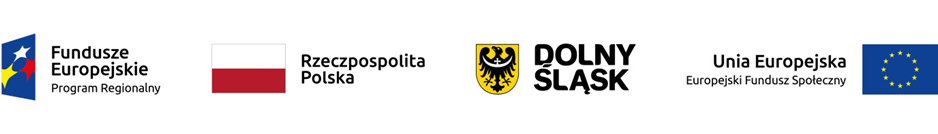 Ogólne informacje dotyczące konkursu 9.2.1 

Dostęp do wysokiej jakości usług społecznych – konkursy horyzontalne

(na projekty w zakresie projekty w zakresie mieszkań chronionych i wspomaganych)

Konkurs ma charakter horyzontalny
3
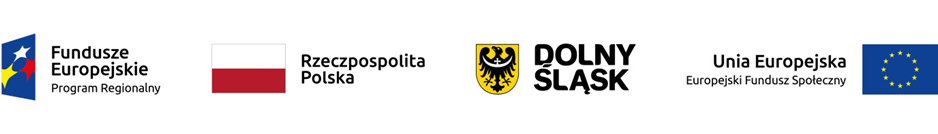 Kwota przeznaczona na dofinansowanie projektów w ramach konkursu (alokacja):
8 401 200 PLN
2 000 000 EURO
Mając na uwadze fakt, że alokacja w ramach Programu określona jest w Euro, dla prawidłowego określenia ww. limitu dostępnej alokacji IOK zastrzega możliwość zmiany kwoty przeznaczonej na dofinansowanie projektów w wyniku zmiany kursu walutowego.
4
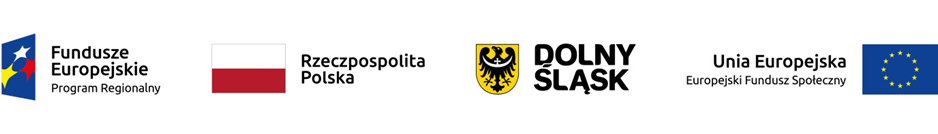 Maksymalny dopuszczalny poziom dofinansowania UE wydatków kwalifikowalnych na poziomie projektu wynosi 85%. 
Maksymalny poziom dofinansowania całkowitego wydatków kwalifikowalnych na poziomie projektu (środki UE i Budżetu Państwa) wynosi 95%. 
Minimalny udział wkładu własnego Beneficjenta w ramach konkursu wynosi 5%. 
Minimalna wartość projektu wynosi 50 000,00 PLN.
5
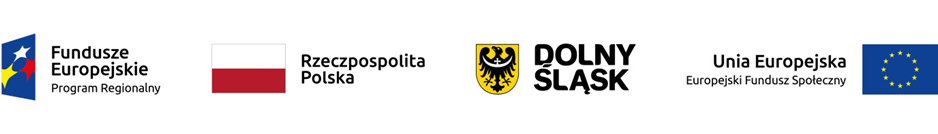 Przedmiot konkursu
Operacje 9.2.C tj. projekty w zakresie mieszkań chronionych i wspomaganych obejmujące:
tworzenie miejsc w nowo tworzonych lub istniejących mieszkaniach chronionych lub wspomaganych przeznaczonych dla osób lub rodzin zagrożonych ubóstwem lub wykluczeniem społecznym;
tworzenie miejsc pobytu okresowego (w zastępstwie za opiekunów faktycznych) lub stałego w mieszkaniach wspomaganych w formie mieszkań wspieranych.
6
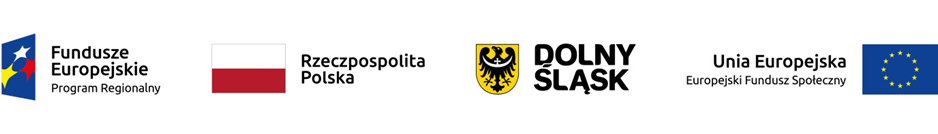 Przedmiot konkursu – cd.
W ramach wsparcia udzielanego w typie 9.2.C., tj. w mieszkaniach chronionych i mieszkaniach wspomaganych zapewnia się:
usługi wspierające pobyt osoby w mieszkaniu, w tym usługi opiekuńcze, usługi asystenckie;
usługi wspierające aktywność osoby w mieszkaniu, w tym trening samodzielności, praca socjalna, poradnictwo specjalistyczne, integracja osoby ze społecznością lokalną.
W przypadku mieszkań chronionych stosowany jest standard dotyczący tej formy pomocy wynikający z ustawy z dnia 12 marca 2014 r. o pomocy społecznej i stosownych aktów wykonawczych wydanych na podstawie tej ustawy. 
W przypadku mieszkań wspomaganych, mieszkania te spełniają definicję usług społecznych świadczonych w społeczności lokalnej oraz standardy określone w Regulaminie konkursu.
7
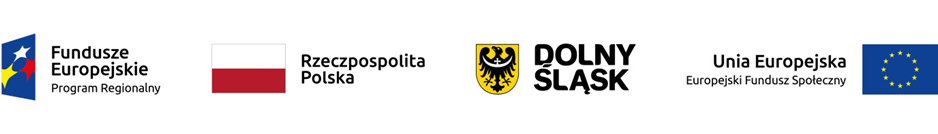 Przedmiot konkursu – cd.
Liczba miejsc w mieszkaniu wspomaganym nie może być większa niż 12.
Wsparcie istniejących mieszkań chronionych lub mieszkań wspomaganych jest możliwe wyłącznie pod warunkiem zwiększenia liczby miejsc świadczenia usług w danym mieszkaniu, bez pogorszenia jakości świadczonych usług.
Usługi asystenckie mogą być skierowane wyłącznie do osób z niepełnosprawnościami
Usługi opiekuńcze mogą być skierowane wyłącznie do osób niesamodzielnych.
8
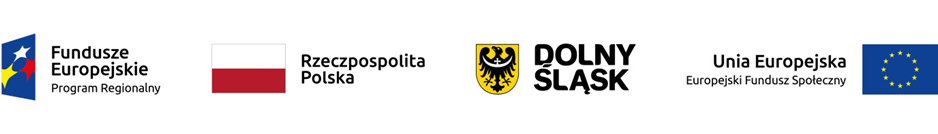 Kto może składać wnioski?
W ramach konkursu o dofinansowanie realizacji projektu mogą ubiegać się następujące  podmioty wyszczególnione w SzOOP RPO WD:
jednostki samorządu terytorialnego, ich związki i stowarzyszenia;
jednostki organizacyjne j.s.t.;
jednostki organizacyjne pomocy społecznej;
organizacje pozarządowe;
podmioty prowadzące działalność w obszarze pomocy społecznej oraz systemu wspierania rodziny i pieczy zastępczej;
podmioty ekonomii społecznej oraz przedsiębiorstwa społeczne;
kościoły, związki wyznaniowe oraz osoby prawne kościołów i związków wyznaniowych.
9
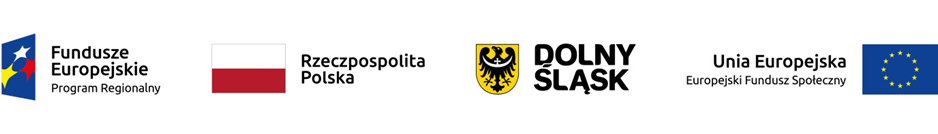 Grupa docelowa/ostateczni odbiorcy wsparcia
Zgodnie z SZOOP RPO WD grupa docelowa/ostateczni odbiorcy wsparcia to: 
osoby zagrożone ubóstwem lub wykluczeniem społecznym, w tym osoby bezrobotne sprofilowane jako najbardziej oddalone od rynku pracy zgodnie z Ustawą o promocji zatrudnienia i instytucjach rynku pracy oraz osoby nieaktywne wymagające aktywizacji społeczno-zawodowej;
rodzina osób wykluczonych bądź zagrożonych ubóstwem lub wykluczeniem społecznym – jedynie jako element projektu właściwego;
dzieci w zinstytucjonalizowanej pieczy zastępczej;
osoby przygotowujące się i świadczące usługi na rzecz rodziny i pieczy zastępczej.
10
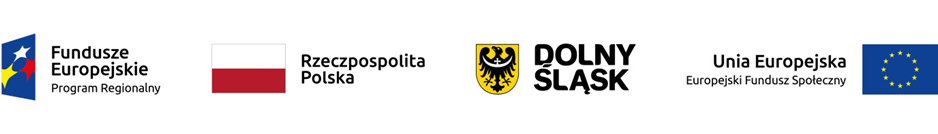 Okres realizacji projektu
NIE DŁUŻEJ NIŻ
36 MIESIĘCY
ZALECAMY
ROZPOCZĘCIE REALIZACJI PROJEKTU: 
nie wcześniej niż IV kwartał 2018 r. 
nie później niż I kwartał 2019 r.
11
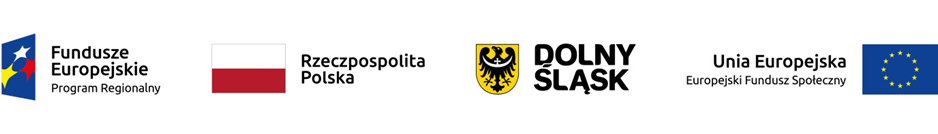 OCENA WNIOSKU O DOFINANSOWANIE
12
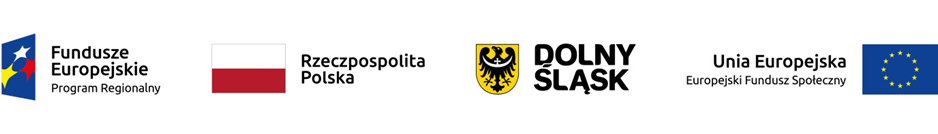 SYSTEM OCENY WNIOSKÓW
ocena formalna (ocena kryteriów formalnych i szczegółowych kryteriów dostępu) oraz weryfikacja wymogów formalnych – 21 dni
 ocena merytoryczna (ocena kryteriów horyzontalnych, merytorycznych i premiujących) – 60 dni*
*Termin ten nie obejmuje nie obejmuje dodatkowych czynności, które muszą zostać wykonane, aby etap konkursu mógł zostać rozstrzygnięty
 negocjacje – 40 dni
Projekt niespełniający któregokolwiek z kryteriów weryfikowanych na wcześniejszym etapie nie zostanie zakwalifikowany do kolejnego etapu.
Negocjacje prowadzone są tylko z Wnioskodawcami, którzy spełnili kryterium minimalnych wymagań, do wyczerpania kwoty środków przeznaczonych na konkurs.
Cała ścieżka wyboru projektu od zakończenia naboru w ramach danego etapu konkursu do jego rozstrzygnięcia wyniesie maksymalnie 150 dni.
13
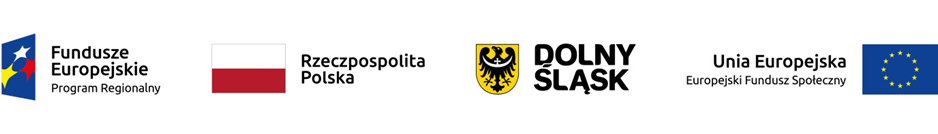 Kryteria formalne
14
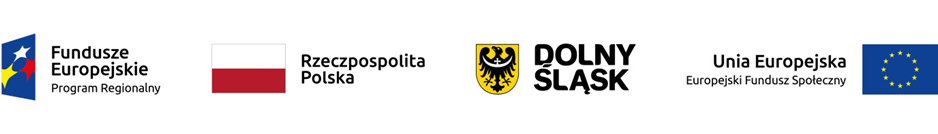 11 kryteriów formalnych

Część z nich  jest weryfikowana na podstawie oświadczeń wpisanych na stałe w części wniosku Oświadczenia
Przesłanie elektronicznej wersji  wniosku do instytucji organizującej konkurs w ramach naboru w systemie SOWA EFS RPDS oznacza równocześnie złożenie wszystkich zawartych we wniosku oświadczeń.
WAŻNE !!!
Dopuściliśmy możliwość jednokrotnego korygowania wniosku w przypadku niespełnienia wybranych kryteriów formalnych i dostępu.
15
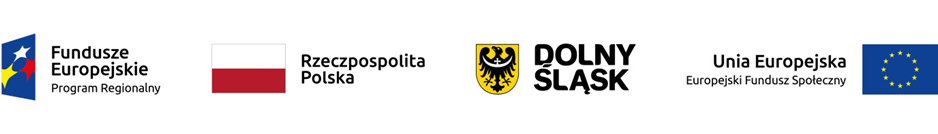 Kryterium formalna nr 4  Prawidłowość wyboru partnerów w projekcie – zmiana!!!
W ramach tego kryterium sprawdzana będzie czy wybór partnerów został dokonany w sposób prawidłowy, to znaczy:
wybór partnerów został dokonany przed złożeniem wniosku o dofinansowanie,
jeśli inicjującym projekt partnerski jest podmiot, o którym mowa w art. 3 ust. 1 ustawy z dnia 29 stycznia 2004 r. - Prawo zamówień publicznych, sprawdzane jest czy wybór partnerów spośród podmiotów innych niż wymienione w art. 3 ust. 1 pkt 1-3a tej ustawy, został dokonany z zachowaniem zasady przejrzystości i równego traktowania, w szczególności zgodnie z zasadami określonymi w art. 33 ust. 2 ustawy z dnia 11 lipca 2014 r. o zasadach realizacji programów w zakresie polityki spójności finansowanych w perspektywie finansowej 2014–2020.
Kryterium będzie weryfikowane na podstawie zapisów wniosku o dofinansowanie oraz dokumentów załączonych do wniosku.
16
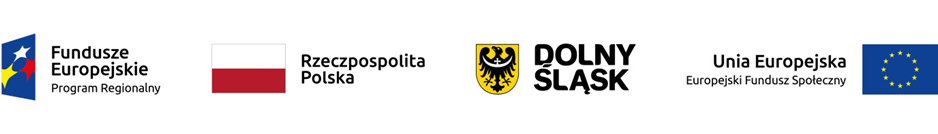 Kryterium formalna nr 4  - cd.Prawidłowość wyboru partnerów w projekcie – zmiana!!!
1.  w przypadku wszystkich projektów partnerskich – na podstawie dokumentu potwierdzającego prawidłowość dokonania wyboru partnerów do projektu przed datą złożenia wniosku o dofinansowanie załączony w systemie SOWA RPDS. Dokument może mieć formę np. listu intencyjnego, oświadczenia i powinien zawierać co najmniej:
datę sporządzenia/ podpisania dokumentu;
wskazanie stron (podmiotów), które oświadczają chęć wspólnej realizacji projektu z wyróżnieniem Partnera Wiodącego;
tytuł projektu, który strony zdecydowały się realizować wspólnie;
oświadczenie o chęci wspólnej realizacji przedmiotowego projektu;
podpisy wszystkich stron partnerstwa.
17
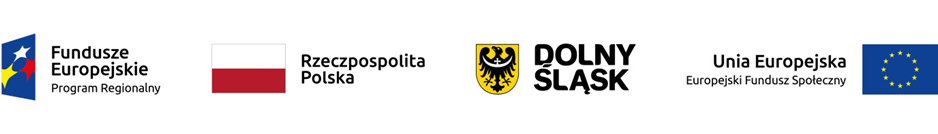 Kryterium formalna nr 4  - cd.Prawidłowość wyboru partnerów w projekcie – zmiana!!!
2. w przypadku, gdy podmiotem inicjującym partnerstwo jest podmiot z sektora finansów publicznych w rozumieniu przepisów o finansach publicznych i dokonuje on wyboru partnerów spośród podmiotów spoza sektora finansów publicznych – co najmniej następujące dokumenty:
wydruk ogłoszenia otwartego naboru partnerów ze strony internetowej Wnioskodawcy lub wskazanie we wniosku o dofinansowanie linka pod którym zamieszczono ogłoszenie;
wydruk informacji o podmiotach wybranych do pełnienia funkcji partnera ze strony internetowej Wnioskodawcy lub wskazanie we wniosku o dofinansowanie linka, pod którym zamieszczono informację;
skan potwierdzonej za zgodność z oryginałem wybranej oferty.

Dopuszcza się jednokrotne skierowanie projektu do poprawy/uzupełnienia w zakresie skutkującym jego spełnieniem. Niespełnienie kryterium po wezwaniu do uzupełnienia/ poprawy skutkuje jego odrzuceniem.
18
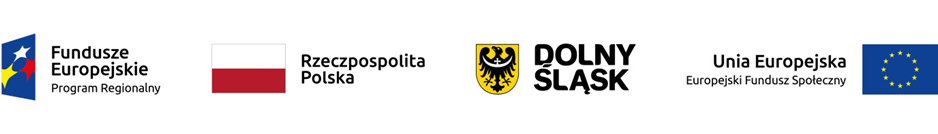 Kryterium formalne nr 10 Uproszczone metody rozliczania wydatków
W projekcie, w którym wartość wkładu publicznego (środków publicznych) nie przekracza 100 000 EUR zastosowano kwoty ryczałtowe, o których mowa w Wytycznych w zakresie kwalifikowalności wydatków w ramach Europejskiego Funduszu Rozwoju Regionalnego, Europejskiego Funduszu Społecznego oraz Funduszu Spójności na lata 2014-2020. W sytuacjach określonych w Regulaminie konkursu zastosowano pozostałe uproszczone metody rozliczania wydatków, o których mowa w Wytycznych w zakresie kwalifikowalności wydatków w ramach Europejskiego Funduszu Rozwoju Regionalnego, Europejskiego Funduszu Społecznego oraz Funduszu Spójności na lata 2014-2020. 
Kryterium weryfikowane na podstawie zapisów budżetu projektu, obowiązujące w przypadku kwot ryczałtowych dla projektów, których wartość wkładu publicznego (środków publicznych) nie przekracza 100 000 EUR. 
Do przeliczenia ww. kwoty na PLN należy stosować miesięczny obrachunkowy kurs wymiany stosowany przez KE aktualny na dzień ogłoszenia konkursu, tj. 4,2006 PLN z dnia 29.11.2017 r., co daje kwotę 420 600 PLN. 
Dopuszcza się jednokrotne skierowanie projektu do poprawy/uzupełnienia w zakresie skutkującym jego spełnieniem.
19
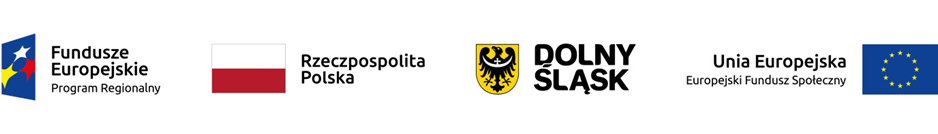 Kryteria dostępu 

9 kryteriów dostępu
20
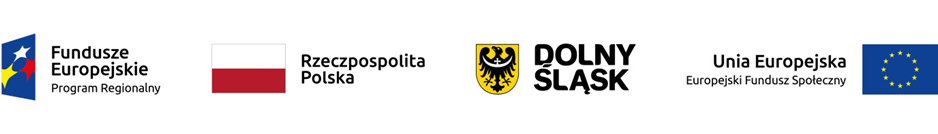 Kryterium biura projektu
Czy Wnioskodawca w okresie realizacji projektu posiada siedzibę lub będzie prowadził biuro projektu na terenie województwa dolnośląskiego? 
Kryterium zostanie zweryfikowane na podstawie zapisów wniosku o dofinansowanie projektu:
- w części Adres siedziby (pkt 2.8) lub 
w przypadku braku posiadania przez Wnioskodawcę (lidera) siedziby na terenie województwa dolnośląskiego - na podstawie oświadczenia Wnioskodawcy zamieszczonego we wniosku o dofinansowanie w części Zaplecze techniczne (sprzęt, zasoby lokalowe), które będą wykorzystywane w ramach realizacji projektu (pkt 4.3).
Kryterium nie podlega uzupełnieniu !!!
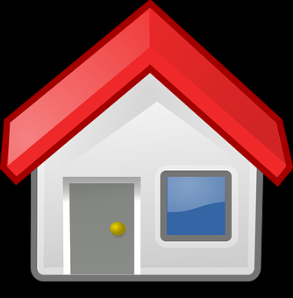 21
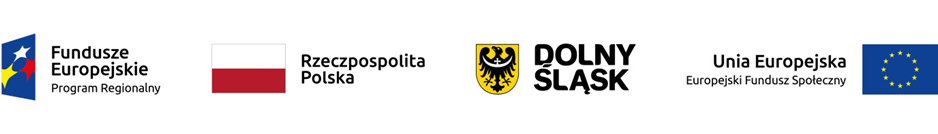 2. Kryterium liczby wniosków
Wnioskodawca złożył w ramach konkursu (jako lider) maksymalnie 2 wnioski o dofinansowanie projektu? 	
Kryterium zostanie zweryfikowane na podstawie rejestru prowadzonego przez DWUP. 
Kryterium nie podlega uzupełnieniu !!!
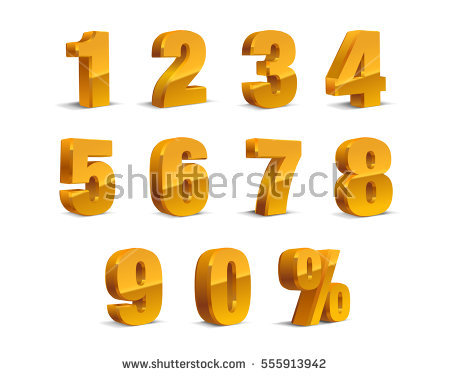 3. Kryterium komplementarności z PO PŻ
Czy Wnioskodawca zobowiązał się do poinformowania właściwych terytorialnie organizacji partnerskich regionalnych i lokalnych, o których mowa w PO PŻ o prowadzonej rekrutacji do projektu? 	
Kryterium zostanie zweryfikowane na podstawie zapisów wniosku o dofinansowanie w części Grupy docelowe i opis ryzyka (pkt 3.2). 
Dopuszcza się jednokrotne skierowanie projektu do poprawy/uzupełnienia w zakresie skutkującym jego spełnieniem.
22
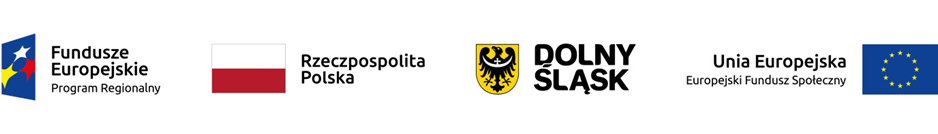 4. Kryterium współpracy z właściwą jednostką organizacyjną pomocy społecznej
Czy Wnioskodawca zobowiązał się nawiązać współpracę z właściwą terytorialnie jednostką organizacyjną pomocy społecznej (tj. OPS, PCPR) w celu co najmniej przekazania jej ogólnej informacji o realizowanym projekcie (cele, działania, opis grupy docelowej, okres rekrutacji)? 	
Wnioskodawca jest zobowiązany do nawiązania współpracy ze wszystkimi jednostkami organizacyjnymi pomocy społecznej funkcjonującymi na obszarze realizacji projektu. 
Kryterium nie dotyczy sytuacji, w której  Wnioskodawca i/lub jego partner jest jednostką organizacyjną pomocy społecznej (OPS/ PCPR), a obszar realizacji projektu pokrywa się z obszarem jego działalności jako OPS/PCPR. 
Kryterium zostanie zweryfikowane na podstawie zapisów wniosku o dofinansowanie projektu w części Grupy docelowe i opis ryzyka (pkt 3.2) lub w części Zadania (pkt 4.1).
Dopuszcza się jednokrotne skierowanie projektu do poprawy/uzupełnienia w zakresie skutkującym jego spełnieniem.
23
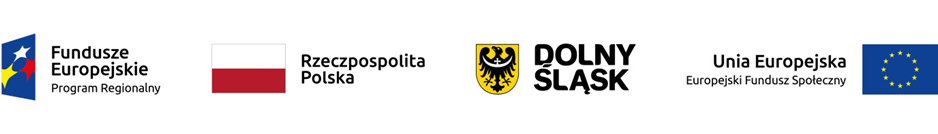 5. Kryterium standardu realizacji
Czy Wnioskodawca we wniosku o dofinansowanie zadeklarował, że:
wsparcie w postaci mieszkań chronionych, o których mowa w ustawie z dnia 12 marca 2004 r. o pomocy społecznej i rozporządzeniu Ministra Pracy i Polityki Społecznej w sprawie mieszkań chronionych będzie świadczone zgodnie ze standardem dotyczącym tej formy pomocy wynikającej z ww. dokumentów 
i/ lub
wsparcie w postaci mieszkań wspomaganych (innych niż mieszkania chronione) będzie świadczone zgodnie z wymogami określonymi dla świadczenia usług w społeczności lokalnej?
Wnioskodawca powinien w treści wniosku zamieścić deklarację o zachowaniu wymaganego standardu ww. usług w takim zakresie, w jakim dotyczy to wsparcia zaplanowanego w projekcie. 
Kryterium zostanie zweryfikowane na podstawie zapisów wniosku o dofinansowanie projektu w części w części Sposób realizacji projektu.
Dopuszcza się jednokrotne skierowanie projektu do poprawy/uzupełnienia w zakresie skutkującym jego spełnieniem.
24
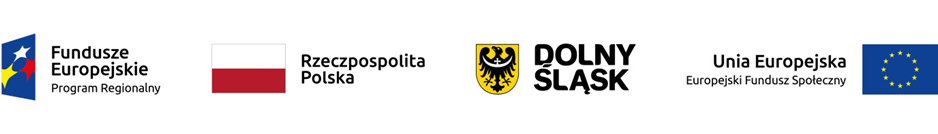 6. Kryterium Wnioskodawcy
Czy usługi społeczne przewidziane w projekcie będą realizowane przez podmioty prowadzące w swojej działalności statutowej usługi danego rodzaju?
Kryterium zostanie zweryfikowane na podstawie zapisów wniosku o dofinansowanie projektu części Potencjał i doświadczenie Wnioskodawcy/ partnerów oraz sposób zarządzania projektem.
Dopuszcza się jednokrotne skierowanie projektu do poprawy/uzupełnienia w zakresie skutkującym jego spełnieniem.
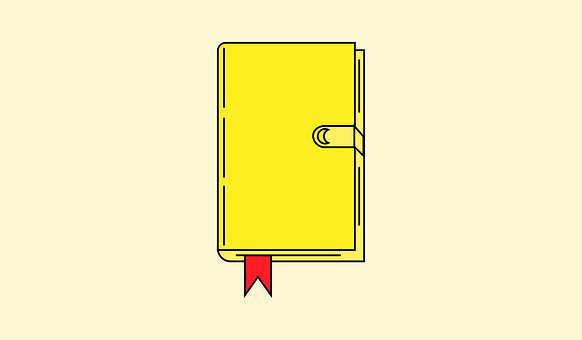 25
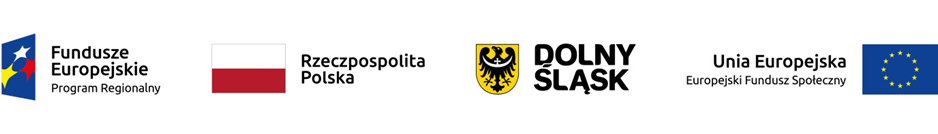 7. Kryterium trwałości
Czy Wnioskodawca zadeklarował we wniosku o dofinansowanie trwałość miejsc świadczenia usług społecznych utworzonych w ramach projektu po jego zakończeniu co najmniej przez okres odpowiadający okresowi realizacji projektu?
Trwałość dotyczy utworzonych w ramach projektu miejsc świadczenia usług w mieszkaniach chronionych i wspomaganych (zarówno miejsc tworzonych w nowych mieszkaniach, jak i już istniejących).
Trwałość jest rozumiana jako instytucjonalna gotowość podmiotów do świadczenia usług. Powyższe oznacza, że w przypadku wystąpienia popytu na usługę Beneficjent musi być gotowy do świadczenia usługi oferowanej w ramach projektu. W przypadku niewystąpienia popytu na usługę nie ma konieczności zatrudnienia kadry, jednak w przypadku wystąpienia popytu (zgłoszenia się po usługę) kadra ta musi być zatrudniona, a tym samym usługa uruchomiona. Aktualna informacja dotycząca liczby miejsc oferowanych przez podmiot po projekcie w okresie trwałości musi być obowiązkowo opublikowana na stronie internetowej Beneficjenta.
26
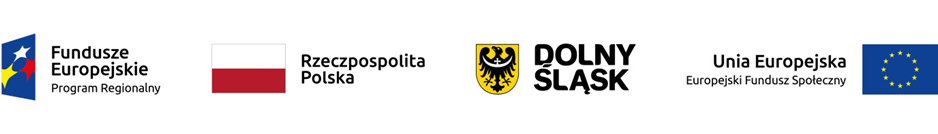 7. Kryterium trwałości – cd.
Kryterium zostanie zweryfikowane na podstawie zapisów wniosku o dofinansowanie projektu w części Sposób realizacji projektu (w polu Trwałość i wpływ rezultatów projektu).
Dopuszcza się jednokrotne skierowanie projektu do poprawy/uzupełnienia w zakresie skutkującym jego spełnieniem.
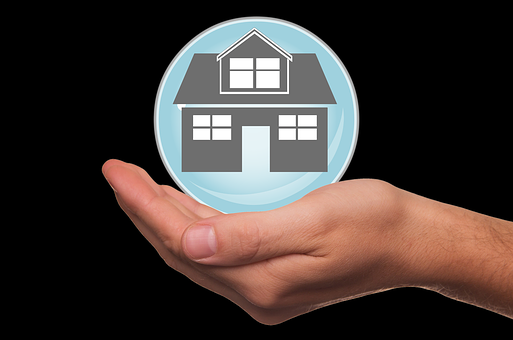 27
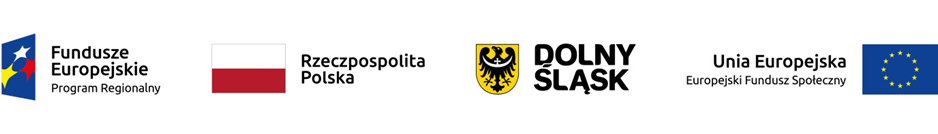 8. Lokalizacja mieszkań chronionych i wspomaganych, w tym mieszkań treningowych i wspieranych
Czy Wnioskodawca zapewnia, że lokalizacja tworzonego mieszkania chronionego i wspomaganego, w tym treningowego i wspieranego umożliwi mieszkańcom włączenie do życia społecznego?
Kryterium ma na celu zapewnienie lokalizacji mieszkań chronionych i wspomaganych, w tym mieszkań treningowych i wspieranych na obszarze zapobiegającym wykluczeniu społecznemu i wspomagającym powrót do lokalnej społeczności osób lub rodzin zagrożonych ubóstwem lub wykluczeniem społecznym. Mieszkania nie mogą zostać zlokalizowane na terenach utrudniających integrację ze społecznością lokalną, to znaczy w miejscach odludnych, zdegradowanych, nie zapewniających warunków do skutecznego przygotowania do prowadzenia samodzielnego życia.
28
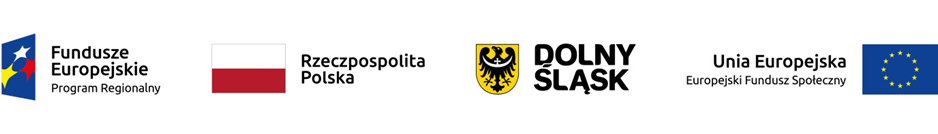 8. Lokalizacja mieszkań chronionych i wspomaganych, w tym mieszkań treningowych i wspieranych – cd.
Kryterium zostanie zweryfikowane na podstawie zapisów wniosku o dofinansowanie projektu w części Sposób realizacji projektu (w polu Trwałość i wpływ rezultatów projektu).
Dopuszcza się jednokrotne skierowanie projektu do poprawy/uzupełnienia w zakresie skutkującym jego spełnieniem.
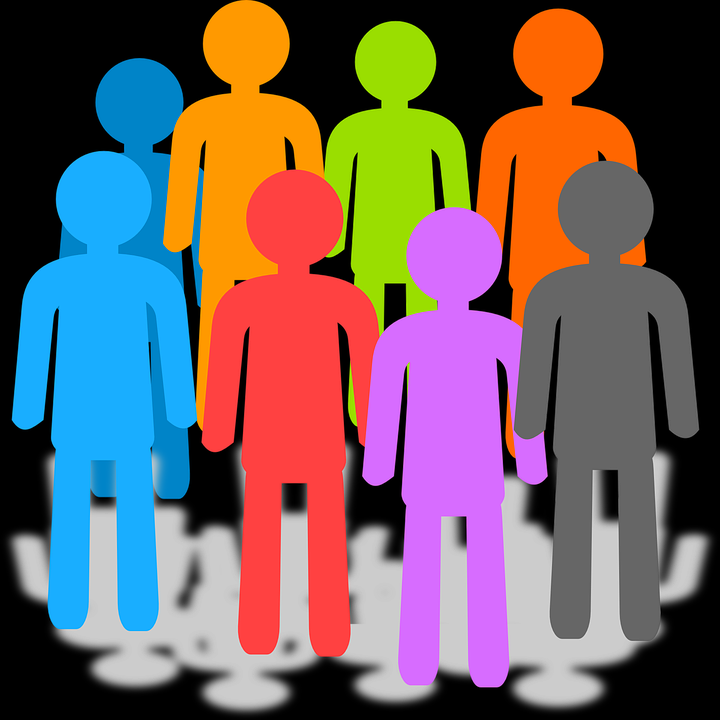 29
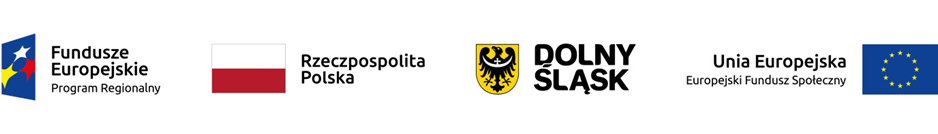 9. Kryterium formy wsparcia
Czy Wnioskodawca zapewnia, że wsparcie dla istniejących mieszkań chronionych lub mieszkań wspomaganych udzielone w ramach projektu  doprowadzi do zwiększenia liczby miejsc świadczenia usług w danym mieszkaniu, bez pogorszenia jakości świadczonych usług?
Kryterium ma na celu rozwijanie systemu usług społecznych w regionie poprzez przyrost miejsc ich świadczenia.
Kryterium zostanie zweryfikowane na podstawie zapisów wniosku o dofinansowanie w części w części Sposób realizacji projektu.
Dopuszcza się jednokrotne skierowanie projektu do poprawy/uzupełnienia w zakresie skutkującym jego spełnieniem.
30
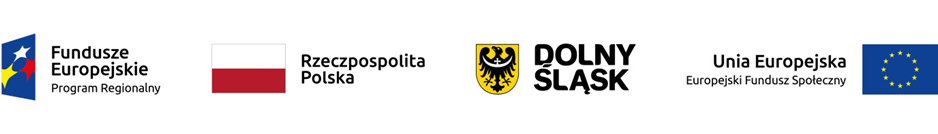 Uwaga! 
Projekt niespełniający któregokolwiek z kryteriów formalnych i/lub kryteriów dostępu zostanie odrzucony i nie będzie podlegał dalszej ocenie.
31
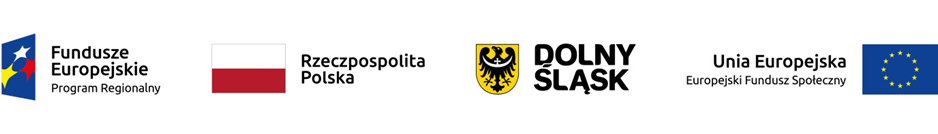 Kryteria horyzontalne
32
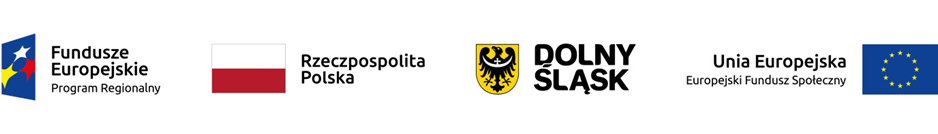 4 kryteria horyzontalne:
Kryterium zgodności projektu z prawem 
Czy projekt jest zgodny z przepisami prawa krajowego i unijnego?
Kryterium zgodności z właściwymi politykami i zasadami 	
Czy projekt jest zgodny z zasadą zrównoważonego rozwoju? 	
Kryterium zgodności z właściwymi politykami i zasadami 	
Czy projekt jest zgodny z zasadą równości szans kobiet i mężczyzn? 
Kryterium zgodności z właściwymi politykami i zasadami 		
Czy projekt jest zgodny z zasadą równości szans i niedyskryminacji, w tym dostępności dla osób z niepełnosprawnościami?
Kryteria horyzontalne są weryfikowane na podstawie treści wniosku o dofinansowanie.
Nowość!!!
Spełnienie każdego z kryteriów horyzontalnych może być przedmiotem negocjacji.
Niespełnienie powyższych kryteriów oznacza odrzucenie wniosku.
33
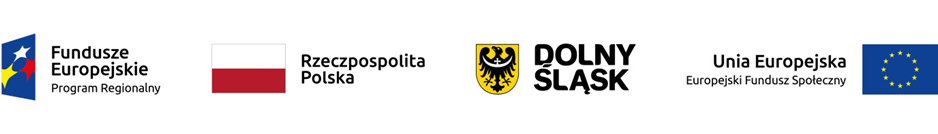 Kryteria merytoryczne
34
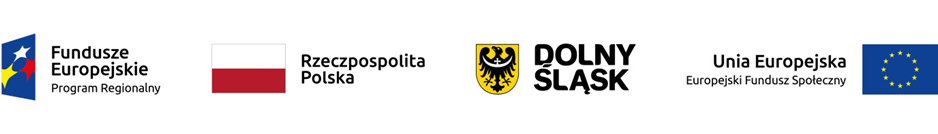 Kryteria merytoryczne
Treść kryteriów została dostosowana do nowego systemu oceniania wniosków: 
nie ma punktów warunkowych;
wskazano, spełnienie których kryteriów może być przedmiotem negocjacji;
negocjacje nie stanowią elementu oceny merytorycznej, ale odrębny etap oceny.
35
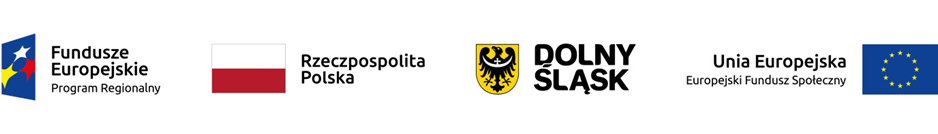 3 Kryteria premiujące

do zdobycia
25 punktów premiujących
36
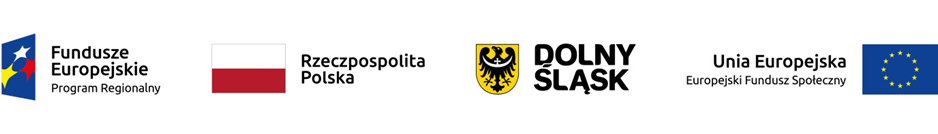 1. Kryterium Wnioskodawcy/Realizatora w projekcie 		
Czy projekt jest realizowany:
przez podmiot ekonomii społecznej lub 
w partnerstwie z podmiotem ekonomii społecznej lub
w partnerstwie z Powiatowym Centrum Pomocy Rodzinie właściwym dla miejsca realizacji projektu (lub jednostką, która pełni w powiecie zadania PCPR)? 		
Kryterium odnosi się do faktycznego Realizatora zadania, zatem zostanie ono spełnione gdy Wnioskodawcą lub partnerem będzie podmiot wskazany powyżej, jak i gdy Realizatorem zadań w projekcie jest podmiot wskazany powyżej. 
Kryterium zostanie zweryfikowane na podstawie zapisów wniosku o dofinansowanie w części Wnioskodawca/Beneficjent oraz w części Potencjał i doświadczenie Wnioskodawcy / partnerów oraz sposób zarządzania projektem. 

Skala punktowa od 0 do 5 pkt
37
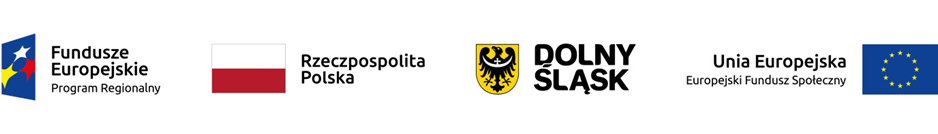 2. Kryterium doświadczenia 	
Czy Wnioskodawca zrealizował w ciągu ostatnich 3 lat przed złożeniem wniosku o dofinansowanie na terenie województwa dolnośląskiego co najmniej 2 przedsięwzięcia w obszarze merytorycznym i dla grupy docelowej objętej interwencją projektową, w ramach których osiągnął zakładane w ramach przedsięwzięcia cele? 
Przedsięwzięciem jest działanie podjęte w jakimś celu, którego wynikiem są konkretne rezultaty. Przedsięwzięcie musi mieć formę pisemną (np. projektu, wniosku, umowy/ porozumienia o współpracy), która dokumentuje cel, działania, planowane i zrealizowane rezultaty. 
Wnioskodawca może się legitymować doświadczeniem w przypadku gdy był liderem lub partnerem w zrealizowanym już przedsięwzięciu, a zakres zrealizowanych przez niego działań był zbieżny z zakresem konkursu, którego dotyczy to kryterium.
Obszar interwencji projektowej określono w Rozdziale I, Podrozdziale 4 Regulaminu – Przedmiot konkursu.
Skala punktowa od 0 do 10:
10 pkt - powyżej dwóch przedsięwzięć 	
5 pkt - 2 przedsięwzięcia 	
0 pkt - brak lub jedno przedsięwzięcie
38
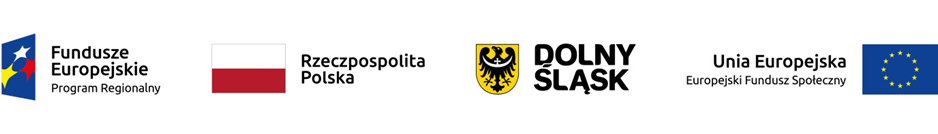 3. Kryterium grupy docelowej 	
Czy projekt jest skierowany do osób: 
o znacznym lub umiarkowanym stopniu niepełnosprawności, 
z niepełnosprawnością sprzężoną, 
z niepełnosprawnością intelektualną,
z zaburzeniami psychicznymi,
opuszczających pieczę zastępczą w rozumieniu przepisów o wspieraniu rodziny i systemie pieczy zastępczej, 
bezdomnych, 
niesamodzielnych? 
Kryterium ma na celu preferowanie projektów skierowanych do osób zidentyfikowanych, jako osoby w szczególnej sytuacji społeczno-ekonomicznej. Kryterium będzie spełnione jeśli w projekcie założono skierowanie wsparcie do co najmniej jednej z wymienionych powyżej grup. . 
Kryterium zostanie zweryfikowane na podstawie zapisów wniosku o dofinansowanie w części Grupy docelowe (pkt. 3.2).
Skala punktowa od 0 do 10 pkt.
39
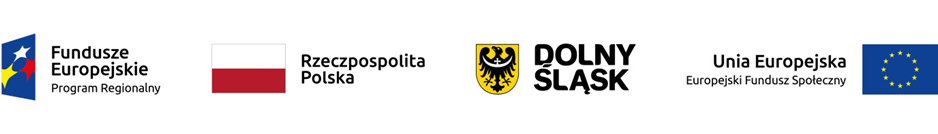 Kryteria etapu negocjacji
40
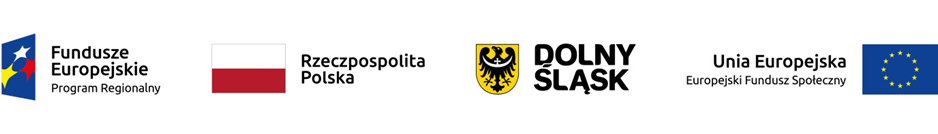 Kryterium spełnienia warunków postawionych przez oceniających lub przewodniczącego KOP
Czy negocjacje zakończyły się wynikiem pozytywnym to znaczy czy zostały udzielone informacje i wyjaśnienia wymagane podczas negocjacji lub spełnione zostały warunki określone przez oceniających lub przewodniczącego KOP podczas negocjacji oraz czy do projektu nie wprowadzono innych nieuzgodnionych w ramach negocjacji zmian? 
Ocena spełniania kryterium obejmuje weryfikację: 
Czy do wniosku zostały wprowadzone korekty wskazane przez oceniających w kartach oceny projektu lub przez przewodniczącego KOP lub inne zmiany wynikające z ustaleń dokonanych podczas negocjacji?
Czy KOP uzyskała od Wnioskodawcy/Beneficjenta informacje i wyjaśnienia dotyczące określonych zapisów we wniosku, wskazanych przez oceniających w kartach oceny projektu lub przewodniczącego KOP?
Czy do wniosku zostały wprowadzone inne zmiany niż wynikające z kart oceny projektu lub uwag przewodniczącego KOP lub ustaleń wynikających z procesu negocjacji?
Udzielenie odpowiedzi: „TAK” na pytanie nr 1 i 2 oraz odpowiedzi „NIE” na pyt nr 3 oznacza spełnienie kryterium.
41
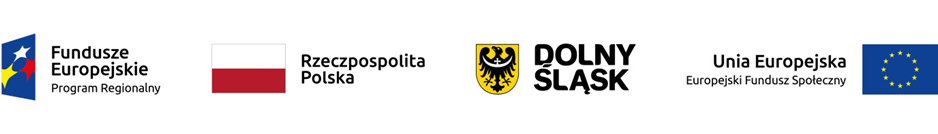 Minimalny standard usług i katalog stawek
(szczegóły w odrębnej prezentacji)
42
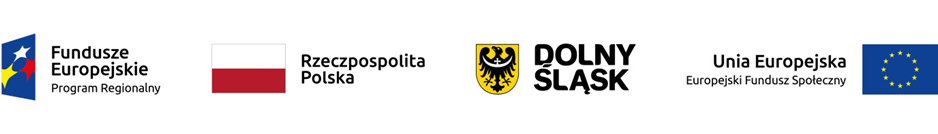 Najczęstsze problemy na etapie sporządzania wniosku o dofinansowanie przez pryzmat doświadczeń wynikających z procesu oceny wniosków
43
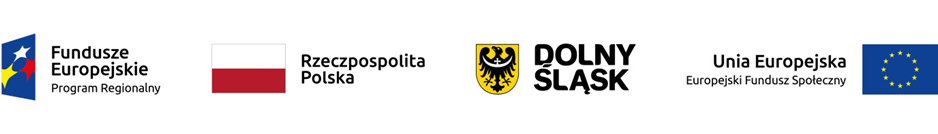 Najczęstsze problemy na etapie sporządzania wniosku o dofinansowanie przez pryzmat doświadczeń wynikających z procesu oceny wniosków
Brak znajomości regulaminu konkursu i lub załączników.
Kopiowanie treści wniosków złożonych w odpowiedzi na inne konkursy;
Błędna nazwa Wnioskodawcy lub błędne wykazywanie partnerów i innych podmiotów zaangażowanych w realizację projektu;
Opis wsparcia w projekcie nie jest jednoznacznie powiązany z instrumentem wymienionym w regulaminie konkursu.
Zbyt ogólne pozycje budżetowe, brak wyliczeń, brak uzasadnienia ponoszonych wydatków i przyjętych jednostek miary pod budżetem projektu;
Uwzględnianie w budżetach wydatków związanych z organizacją wsparcia dodatkowego, które nie zostało przewidziane zapisami regulaminu konkursu;
Niekorzystny rozkład zadań lub dobór wskaźników i źródeł ich weryfikacji w projektach rozliczanych na podstawie metod uproszczonych (kwot ryczałtowych).
44
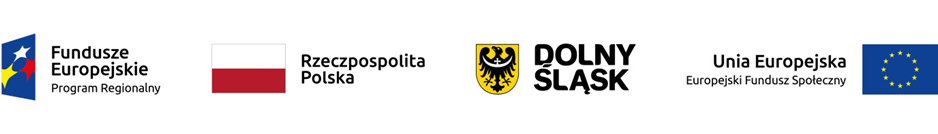 Najczęstsze problemy na etapie sporządzania wniosku o dofinansowanie przez pryzmat doświadczeń wynikających z procesu oceny wniosków
Niewłaściwe ujmowanie wydatków na zakup środków trwałych.
Środki trwałe, ze względu na sposób ich wykorzystania w ramach i na rzecz projektu, dzielą się na:
środki trwałe bezpośrednio powiązane z przedmiotem projektu (np. wyposażenie placówki wsparcia dziennego tworzonej w ramach projektu),
środki trwałe wykorzystywane w celu wspomagania procesu wdrażania projektu (np. rzutnik na szkolenia).
Wydatki poniesione na zakup środków trwałych, o których mowa lit. a, a także koszty ich dostawy, montażu i uruchomienia, mogą być kwalifikowalne w całości lub części swojej wartości zgodnie ze wskazaniem beneficjenta opartym o faktyczne wykorzystanie środka trwałego na potrzeby projektu.
Wydatki poniesione na zakup środków trwałych, o których mowa w pkt 1 lit. b, mogą być kwalifikowalne wyłącznie w wysokości odpowiadającej odpisom amortyzacyjnym za okres, w którym były one wykorzystywane na rzecz projektu. W takim przypadku rozlicza się wydatki do wysokości odpowiadającej odpisom amortyzacyjnym i stosuje warunki i procedury określone w sekcji 6.12.2 Wytycznych w zakresie kwalifikowalności wydatków. W takim przypadku wartość środków trwałych nie wchodzi do limitu środków trwałych i cross-financingu.
45
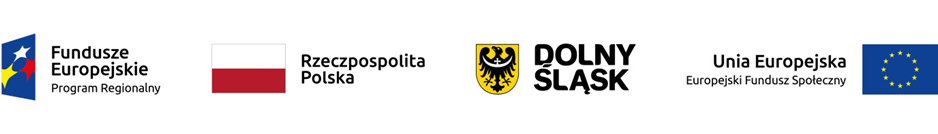 Najczęstsze problemy na etapie sporządzania wniosku o dofinansowanie przez pryzmat doświadczeń wynikających z procesu oceny wniosków
Nieznajomość definicji wskaźników i ich powiązania ze statusem uczestnika na rynku pracy w momencie rozpoczęcia udziału w projekcie – co wpływa na błędne wyliczenia wskaźników 
Zbyt ogólny opis grupy docelowej, który nie pozwala na weryfikację założonych wartości docelowych wskaźników;
Brak wszystkich obligatoryjnych wskaźników.
46
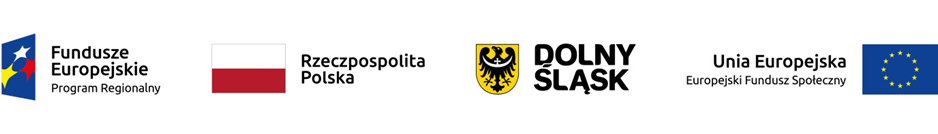 Wskaźniki
47
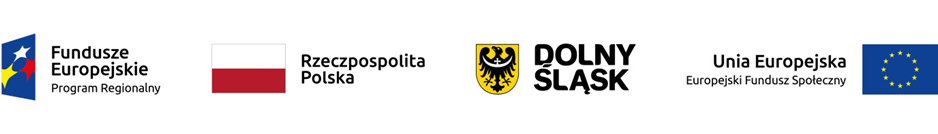 Lista wskaźników produktu
Wybieramy z poniższych wskaźników tylko te adekwatne do zakresu realizacji projektu
Liczba osób zagrożonych ubóstwem lub wykluczeniem społecznym objętych usługami społecznymi świadczonymi w interesie ogólnym w programie.
Liczba osób zagrożonych ubóstwem lub wykluczeniem społecznym objętych usługami asystenckimi i opiekuńczymi świadczonymi w społeczności lokalnej w programie.
Liczba osób zagrożonych ubóstwem lub wykluczeniem społecznym objętych usługami w postaci mieszkań chronionych i wspomaganych w programie 

Jeżeli powyższe wskaźniki są niewystarczające do monitorowania realizacji projektu, można ustalić wskaźniki specyficzne dla projektu.
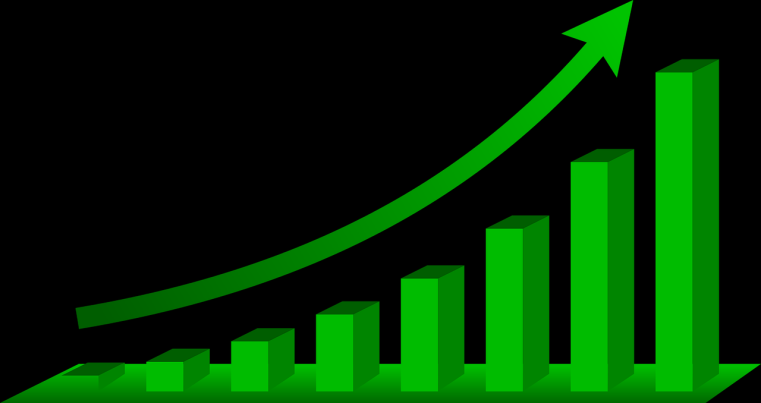 48
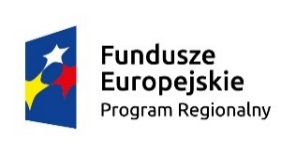 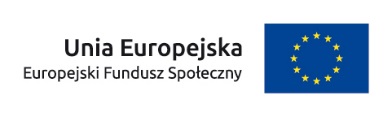 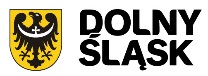 Wskaźniki horyzontalne (produktu)
W każdym projekcie należy wybrać wszystkie wskaźniki horyzontalne, przy czym ich wartość na etapie składania wniosku o dofinansowanie może być równa 0 (zero).

liczba projektów, w których sfinansowano koszty racjonalnych usprawnień dla osób z niepełnosprawnościami  (w projektach ogólnodostępnych należy wpisać wartość wskaźnika równą zero) [szt.]
liczba obiektów dostosowanych do potrzeb osób z niepełnosprawnościami [szt.]
liczba osób objętych szkoleniami/doradztwem w zakresie kompetencji cyfrowych [osoby]
liczba podmiotów wykorzystujących technologie informacyjno–komunikacyjne (TIK) [szt.]
49
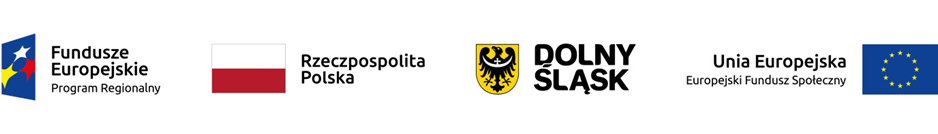 Lista wskaźników rezultatu
Liczba wspartych w programie miejsc świadczenia usług społecznych, istniejących po zakończeniu projektu
Liczba osób zagrożonych ubóstwem lub wykluczeniem społecznym poszukujących pracy, uczestniczących w kształceniu lub szkoleniu, zdobywających kwalifikacje, pracujących (łącznie z prowadzącymi działalność na własny rachunek) po opuszczeniu programu 
Liczba utworzonych w programie miejsc świadczenia usług asystenckich i opiekuńczych istniejących po zakończeniu projektu
Liczba utworzonych w programie miejsc świadczenia usług w mieszkaniach wspomaganych i chronionych istniejących po zakończeniu projektu 
Liczba osób zagrożonych ubóstwem lub wykluczeniem społecznym, które opuściły opiekę instytucjonalną na rzecz usług społecznych świadczonych w społeczności lokalnej w programie 
Jeżeli powyższe wskaźniki są niewystarczające do monitorowania realizacji projektu, można ustalić wskaźniki specyficzne dla projektu.
Informacje na temat sposobu monitorowania wskaźników produktu i rezultatu  zostały opisane w załączniku nr 8 do Regulaminu konkursu.
50
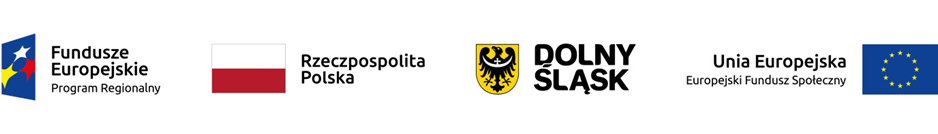 Informacje dotyczące składania wniosków
51
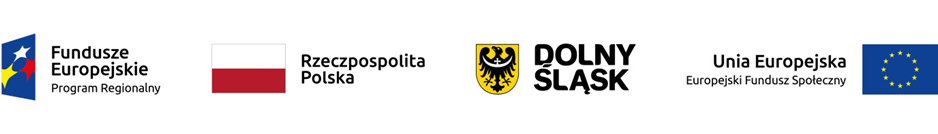 Nabór wniosków za pośrednictwem systemu SOWA EFS RPDS 
rozpocznie się:	29.01.2018 r. o godz. 00:01 
zakończy się:	19.02.2018 r. o godz. 15:30

Za datę wpływu wniosku o dofinansowanie do IOK uznaje się datę złożenia wersji elektronicznej wniosku w systemie obsługi wniosków aplikacyjnych SOWA EFS RPDS (decyduje data zegara systemowego SOWA EFS RPDS).
IOK nie wymaga złożenia wersji papierowej wniosku o dofinansowanie.

Przewidywany termin rozstrzygnięcia konkursu:
lipiec 2018
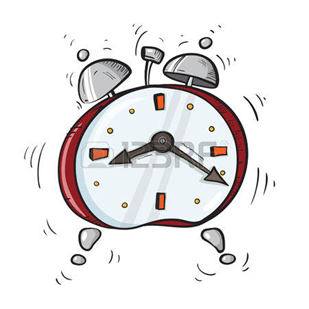 52
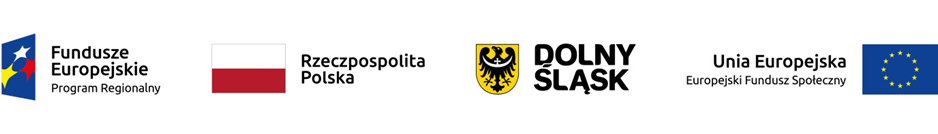 Pytania i odpowiedzi

Wyjaśnienia o charakterze ogólnym publikowane są na stronie internetowej IOK: www.rpo.dwup.pl. 
Pytania indywidualne można kierować na adres: promocja@dwup.pl 
lub telefonicznie: 71 39 74 110 lub 71 39 74 111 lub nr infolinii 0 800 300 376.
53
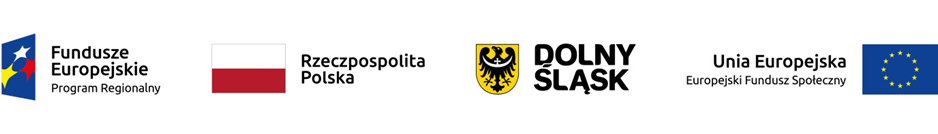 Dziękujemy za uwagę
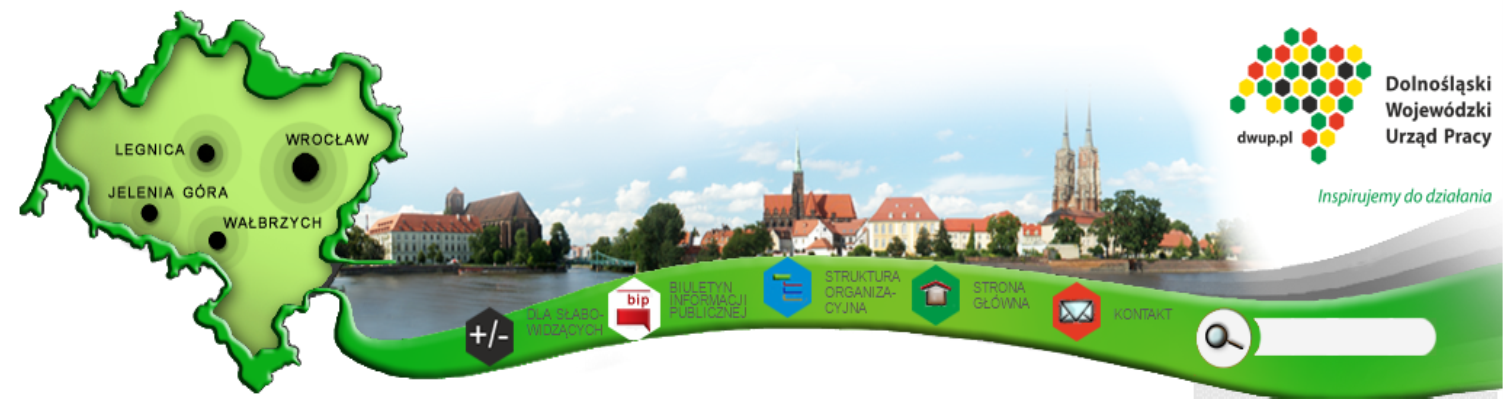 54